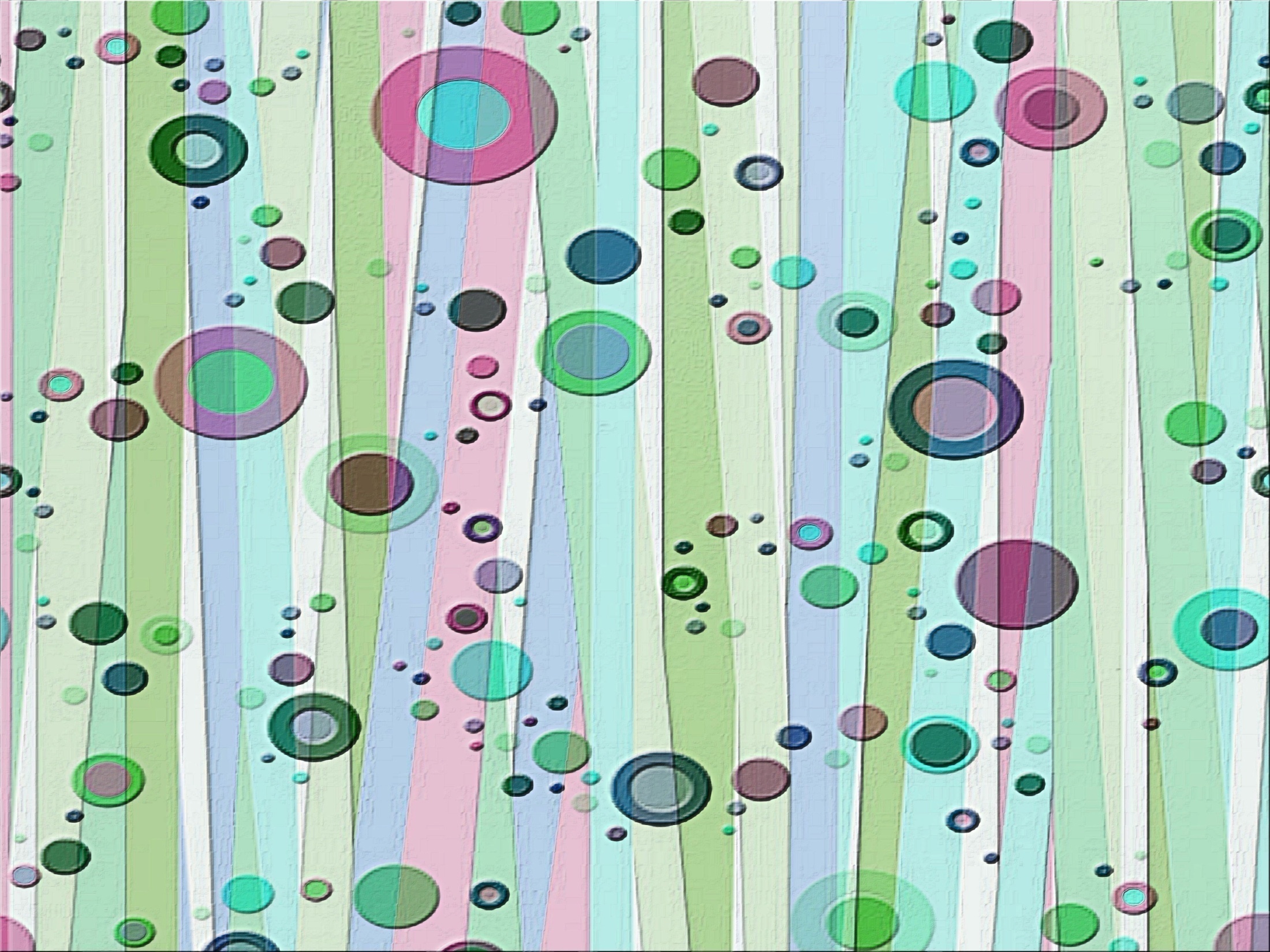 ESTUDO  METÓDICO
  O  EVANGELHO  SEGUNDO  O  ESPIRITISMO
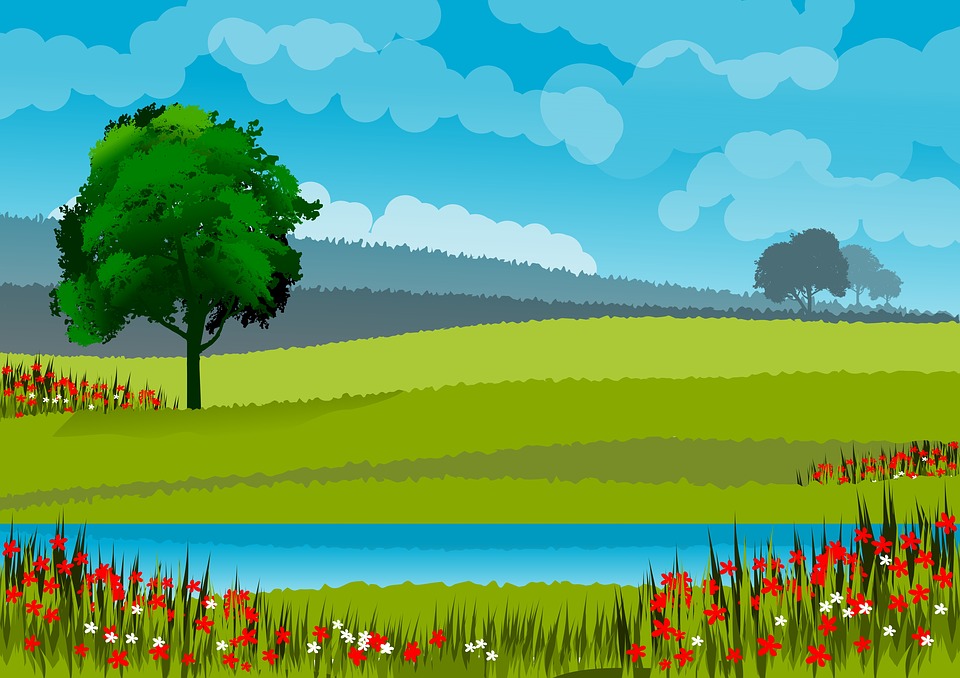 CAPÍTULO  11
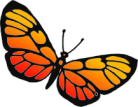 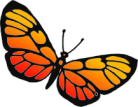 3.  O  EGOÍSMO
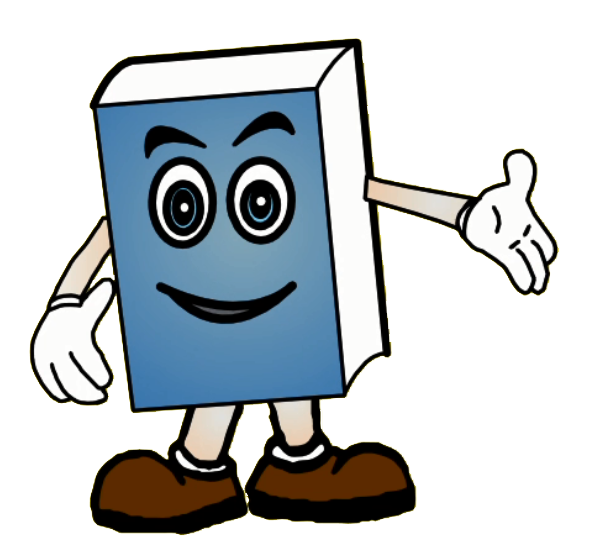 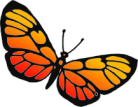 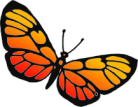 AMAR  O  PRÓXIMO  COMO  A  SI  MESMO
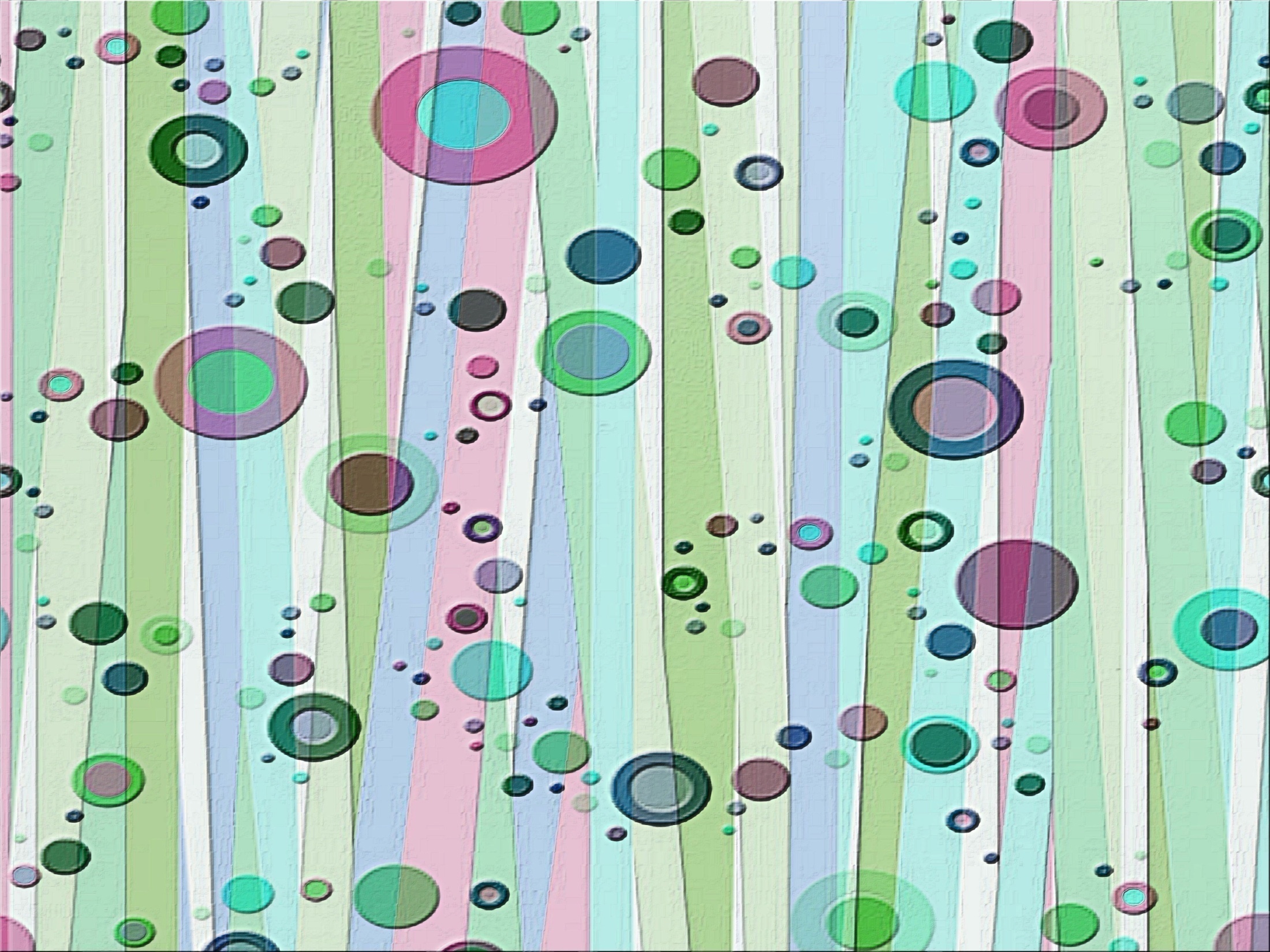 O  EGOÍSMO
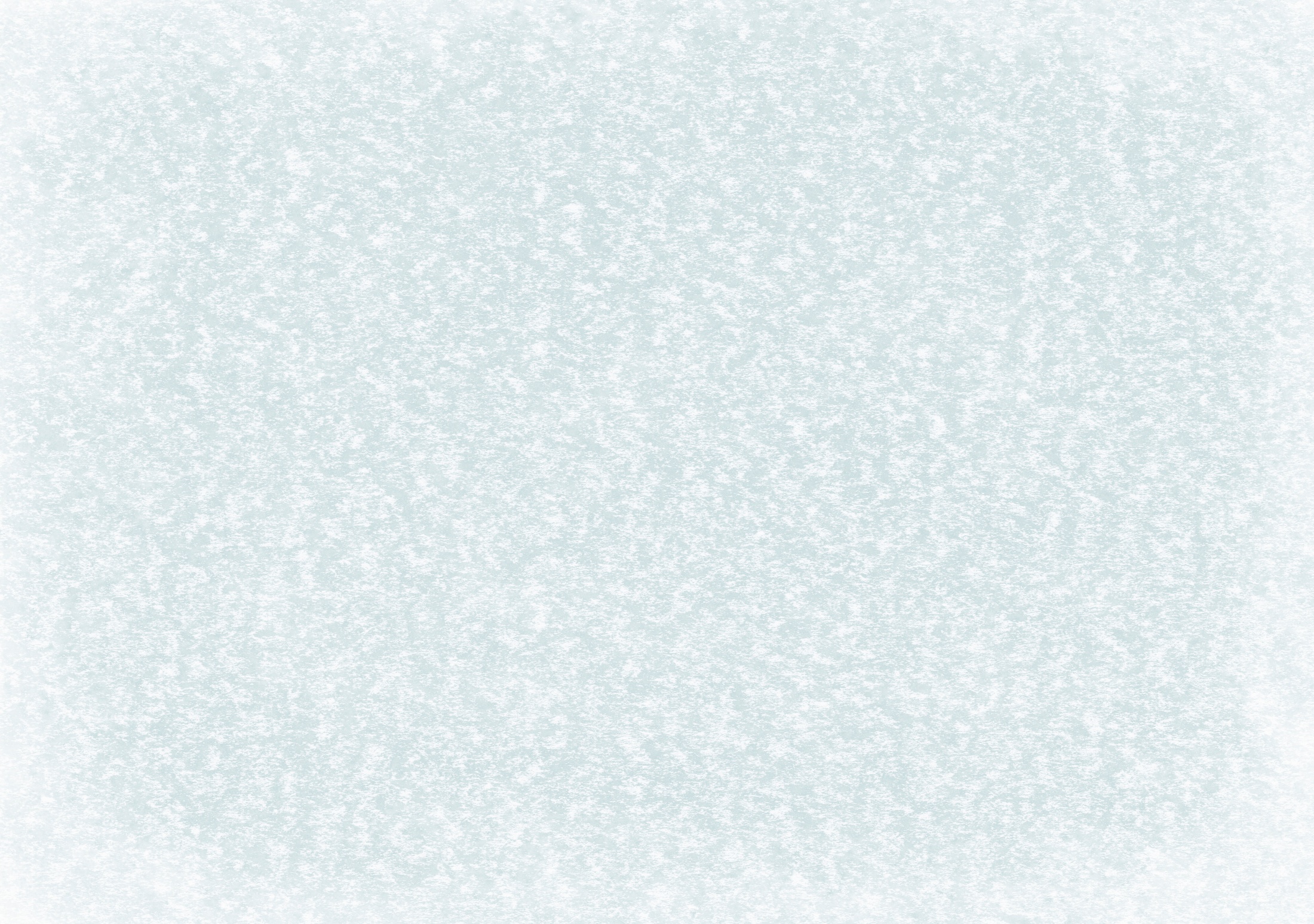 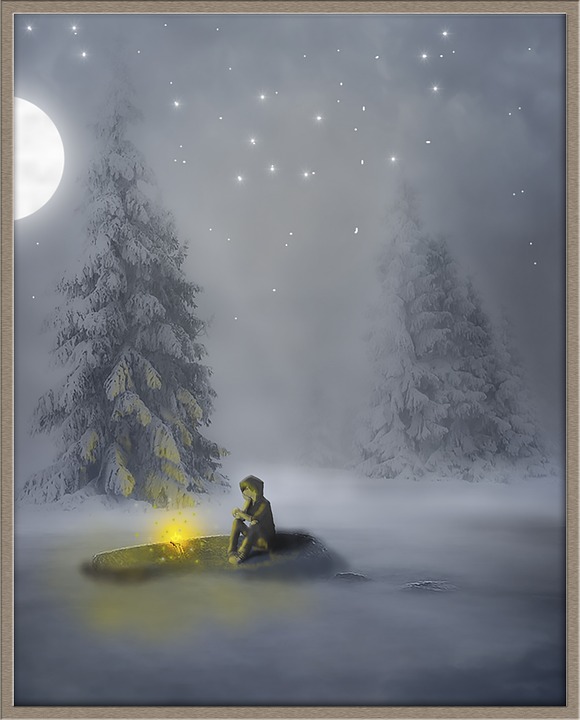 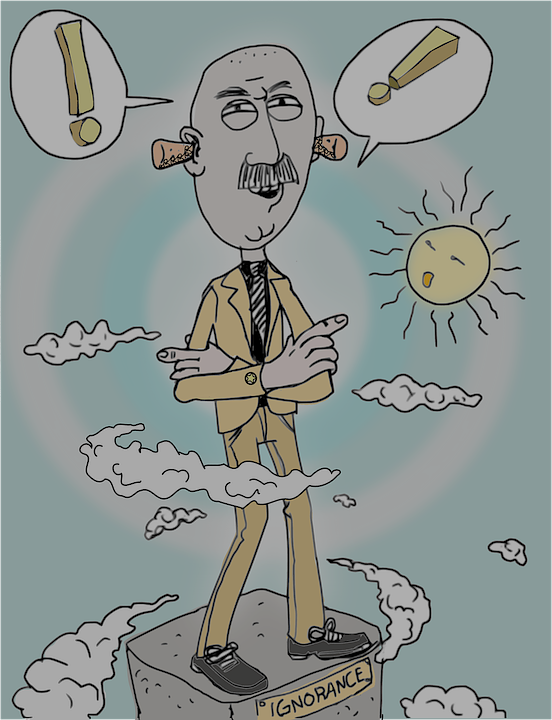 FILHO  DO  ORGULHO
CHAGA  DA  HUMANIDADE
NEGAÇÃO  DA  CARIDADE
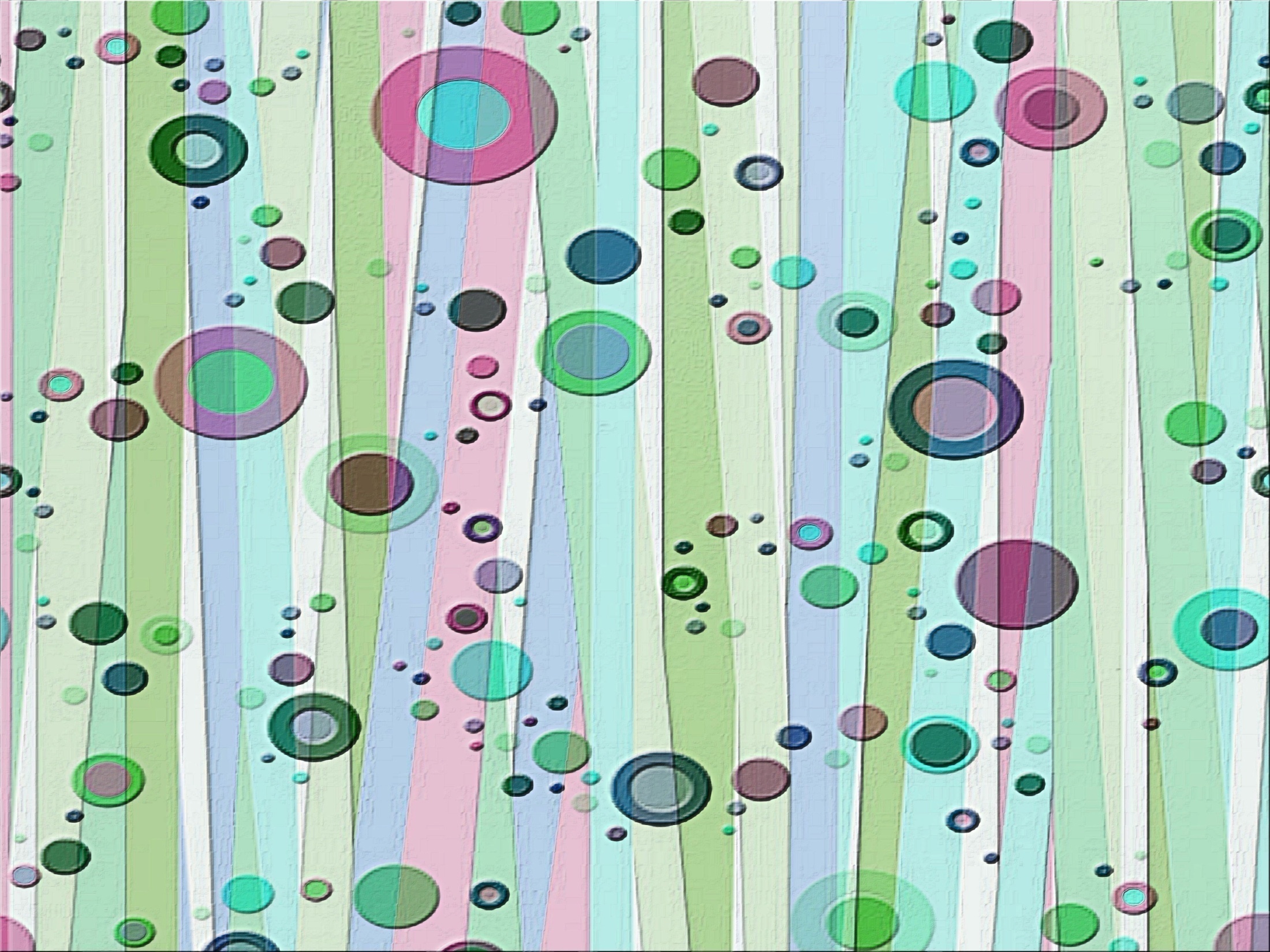 OS  MALES  DO  EGOÍSMO
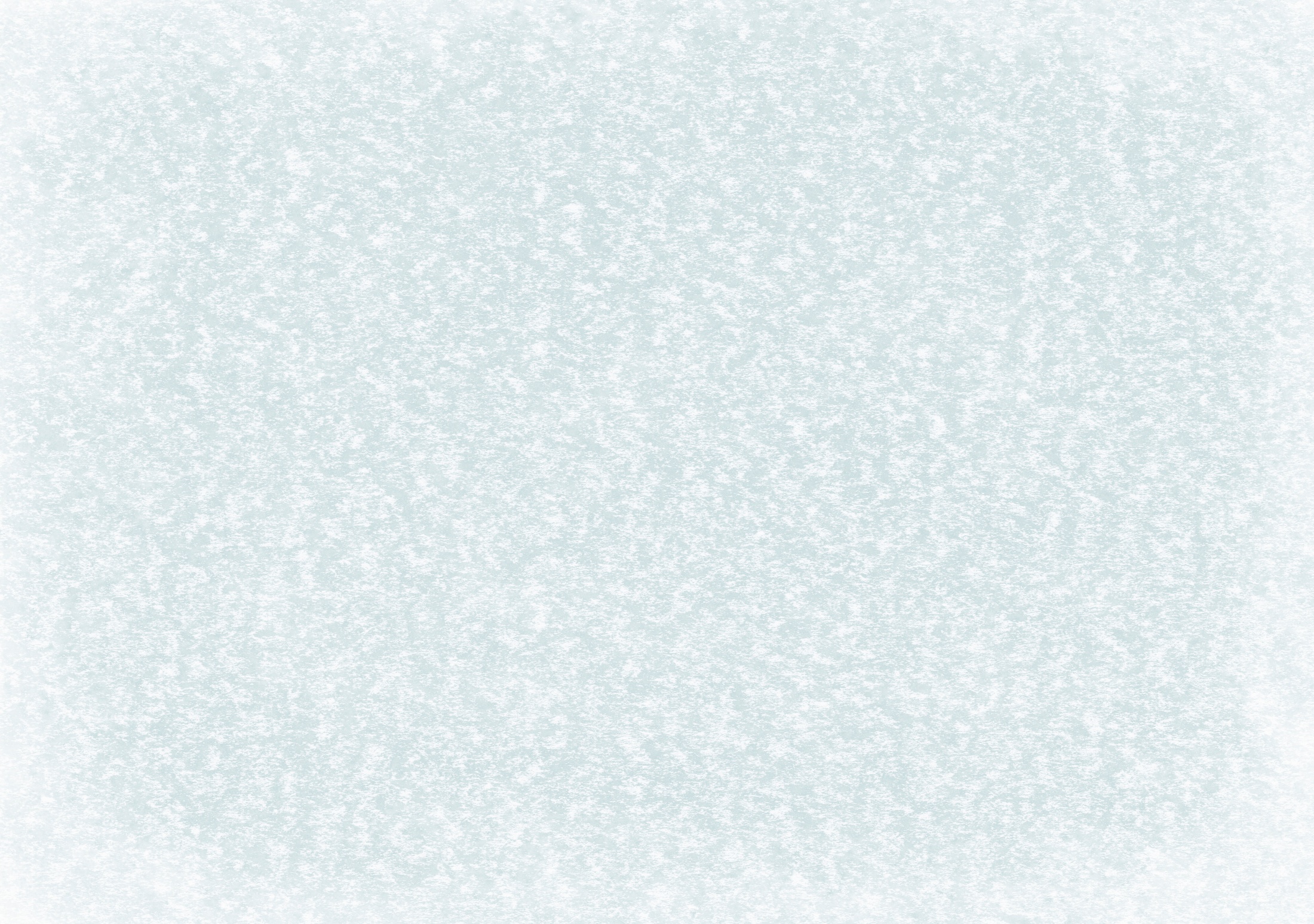 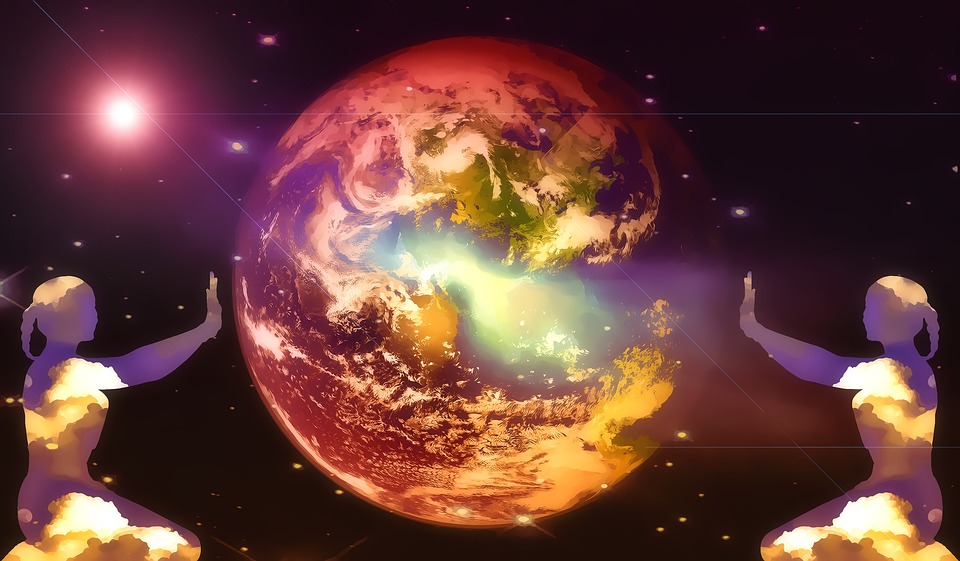 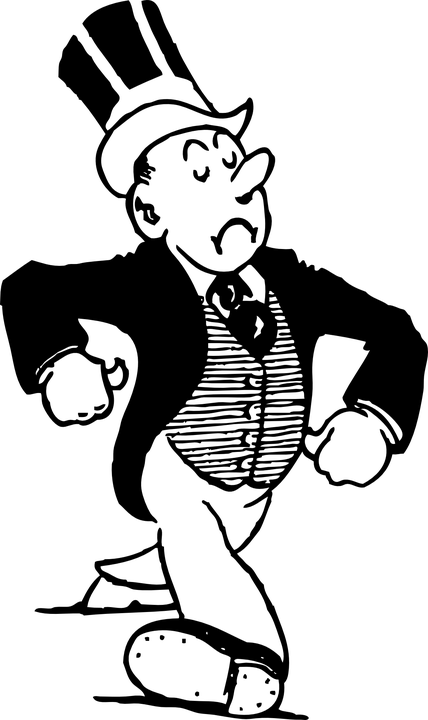 CAUSADOR  DE  TODAS  AS  
MISÉRIAS  TERRENAS
CAUSA  DO  CRISTIANISMO  NÃO  
DESEMPENHAR  SUA  MISSÃO
IMPEDE  QUE  SE  DESENVOLVAM  OS  SENTIMENTOS  NOBRES
MAIOR  OBSTÁCULO  À  FELICIDADE
IMPEDE  O  PROGRESSO  MORAL  DA  TERRA
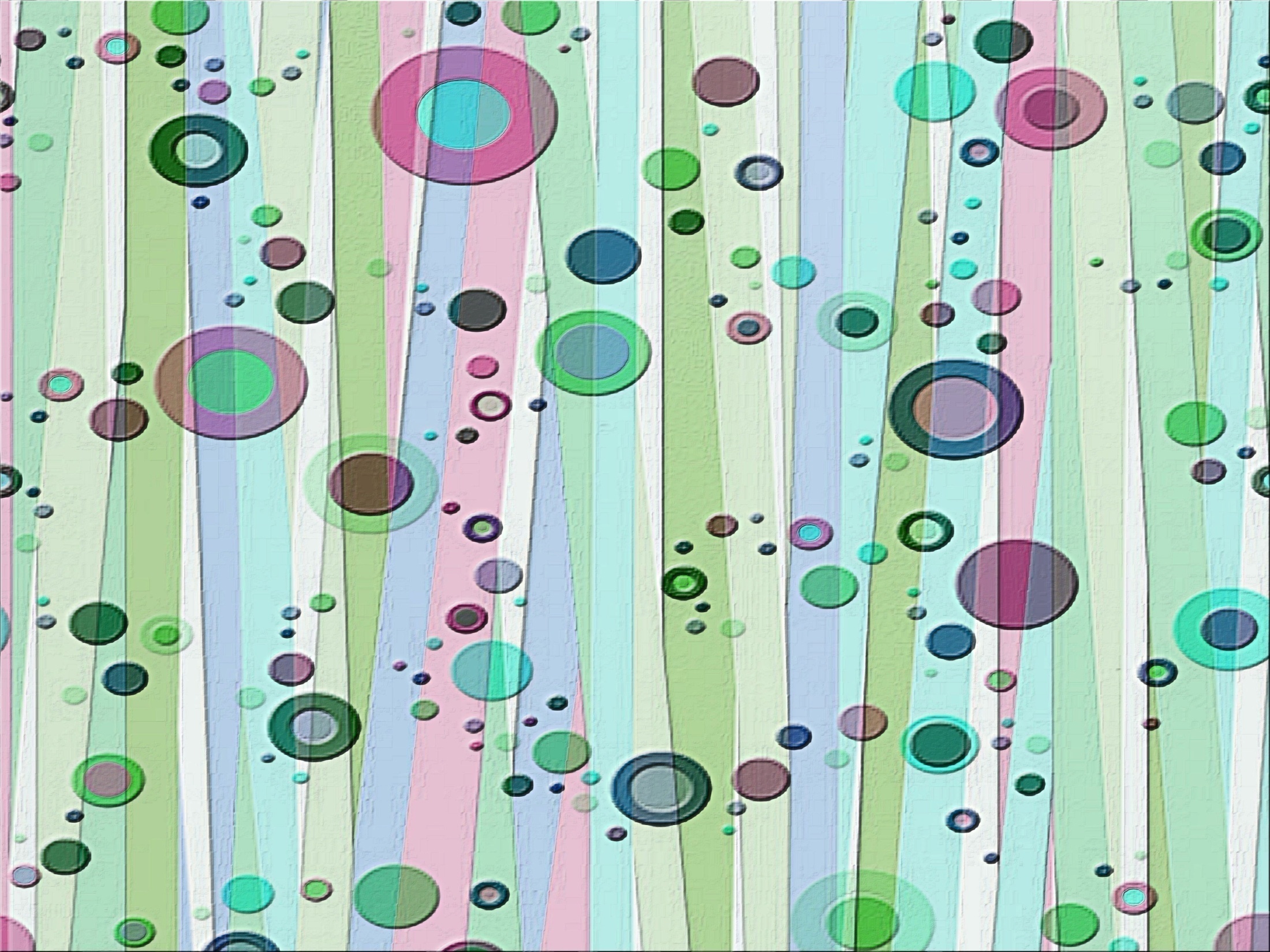 A  BASE  DO  EGOÍSMO
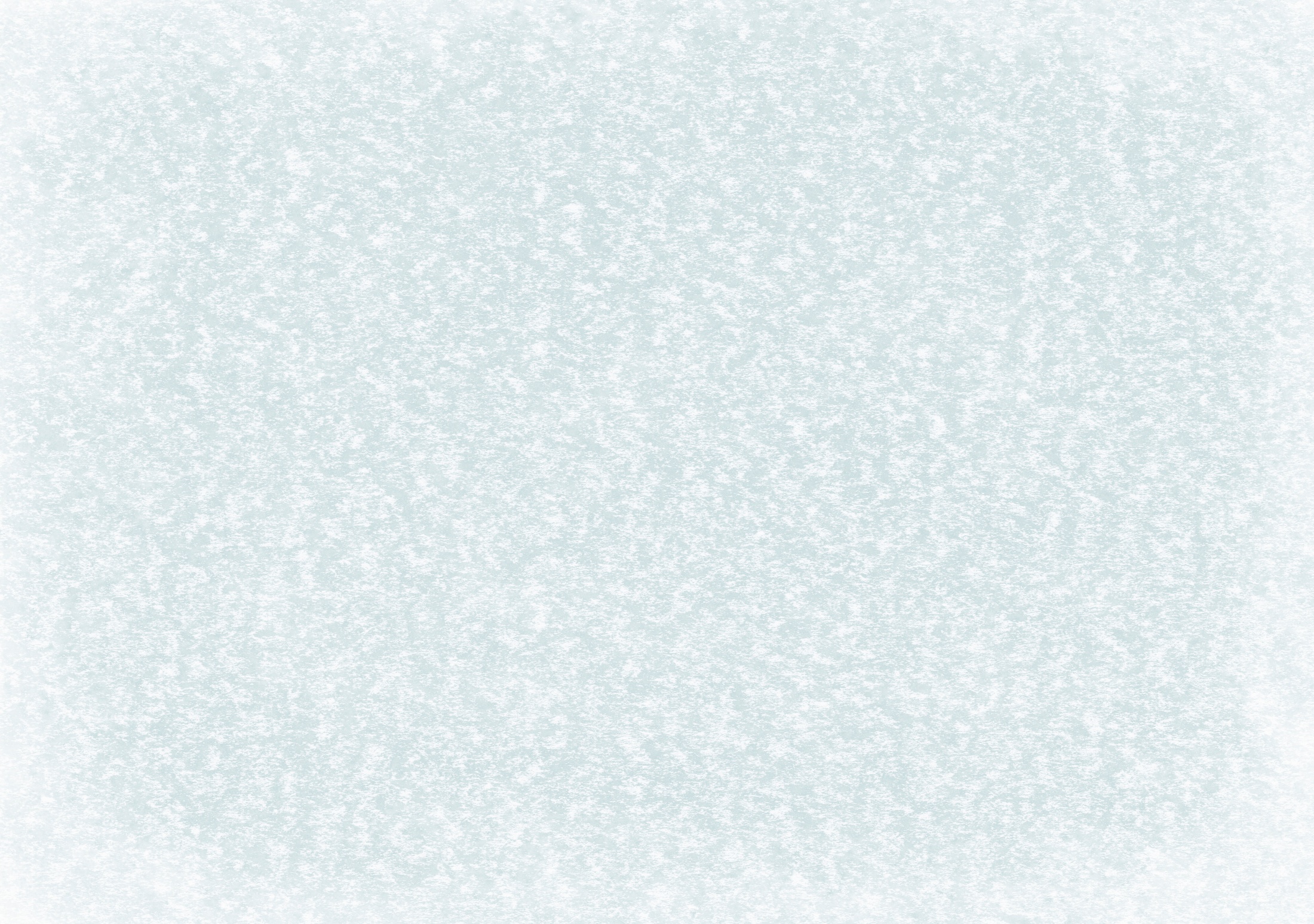 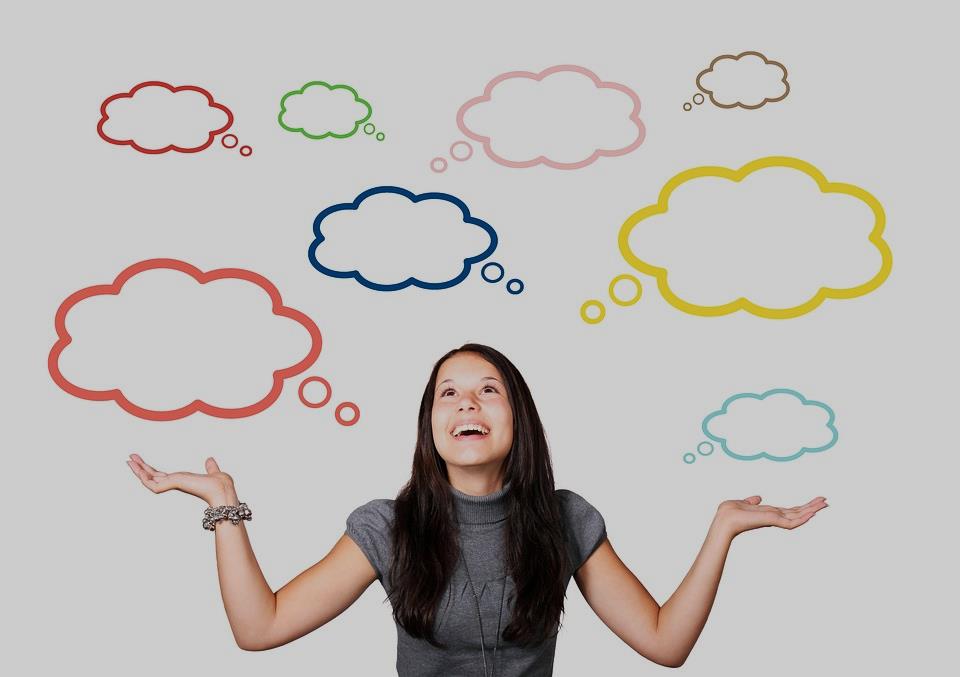 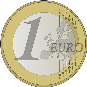 JOIAS
RIQUEZA
IMÓVEIS
VIAGENS
CARRO
DINHEIRO
BENS
ESTÁ  NO  SENTIMENTO  DE  INTERESSE  PESSOAL
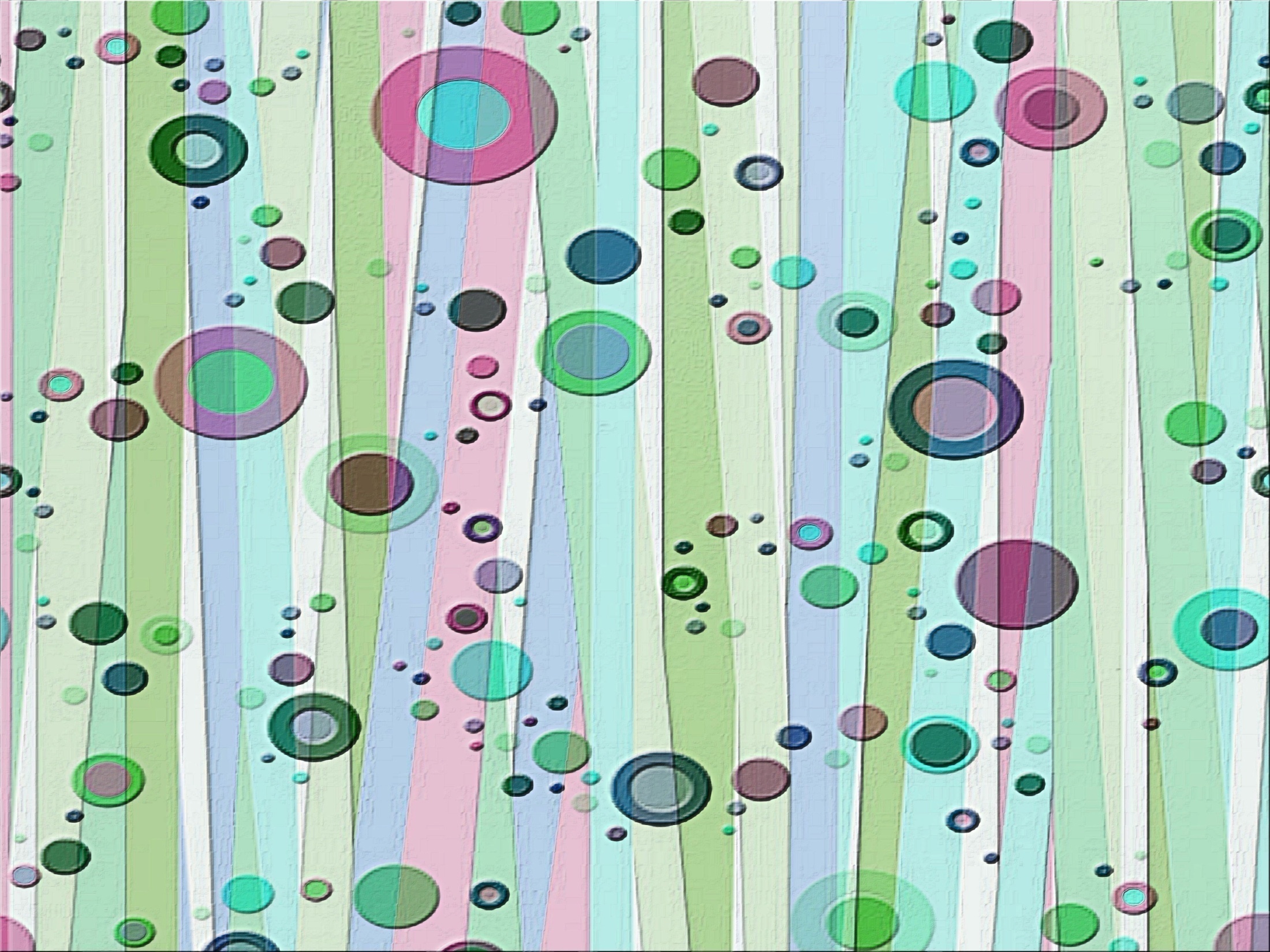 COMO  DESTRUIR  O  EGOÍSMO  EM  NÓS?
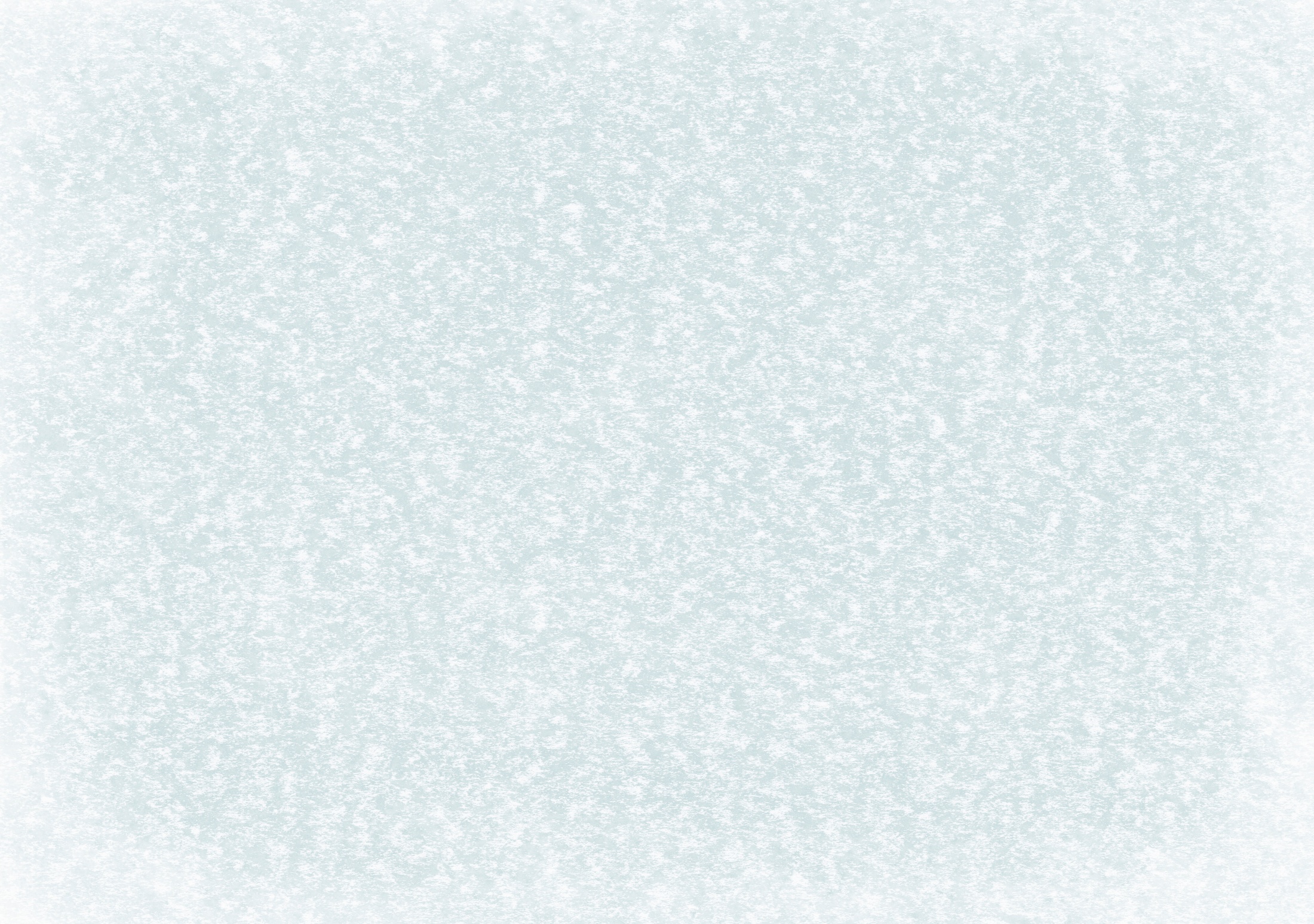 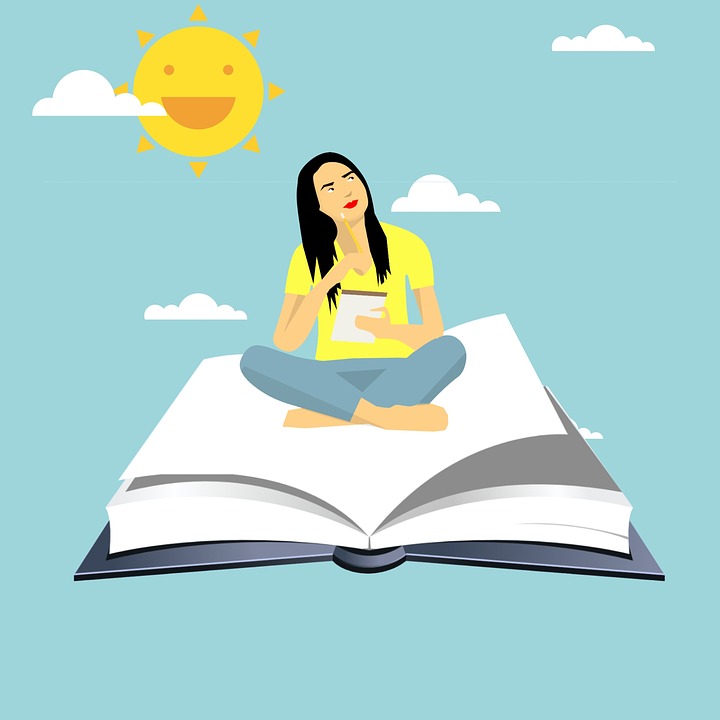 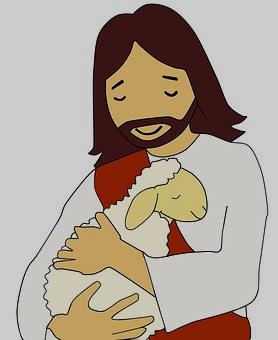 DIMINUINDO  A  IMPORTÂNCIA  QUE  ATRIBUÍMOS  A
NÓS  PRÓPRIOS
TORNANDO-NOS  MAIS  SENSÍVEIS  ÀS  NECESSIDADES  E  SOFRIMENTOS  ALHEIOS
FAZENDO  TODO  O  BEM  QUE  PUDERMOS
PRATICANDO  A  CARIDADE  DESINTERESSADA
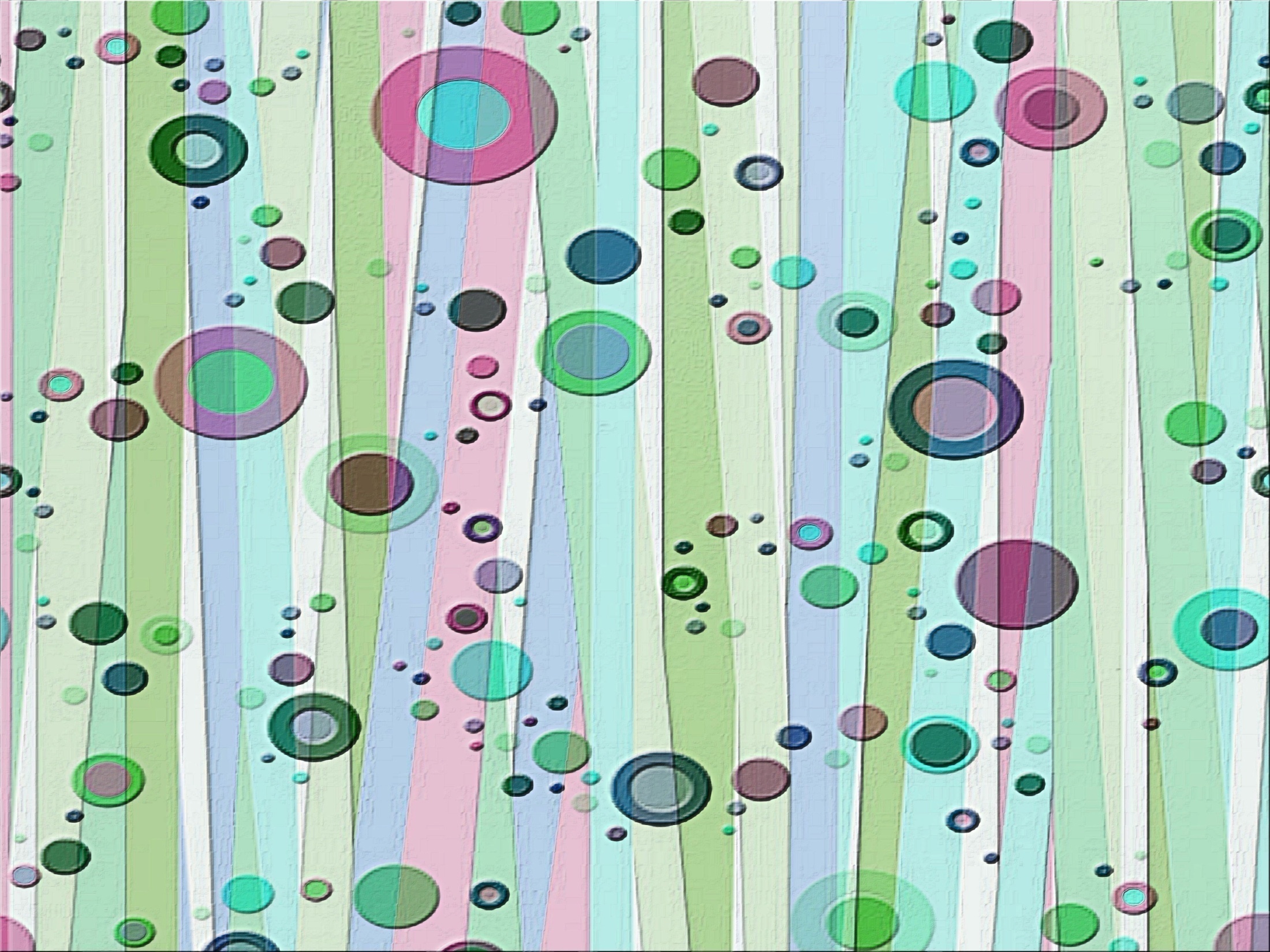 CONCLUSÃO
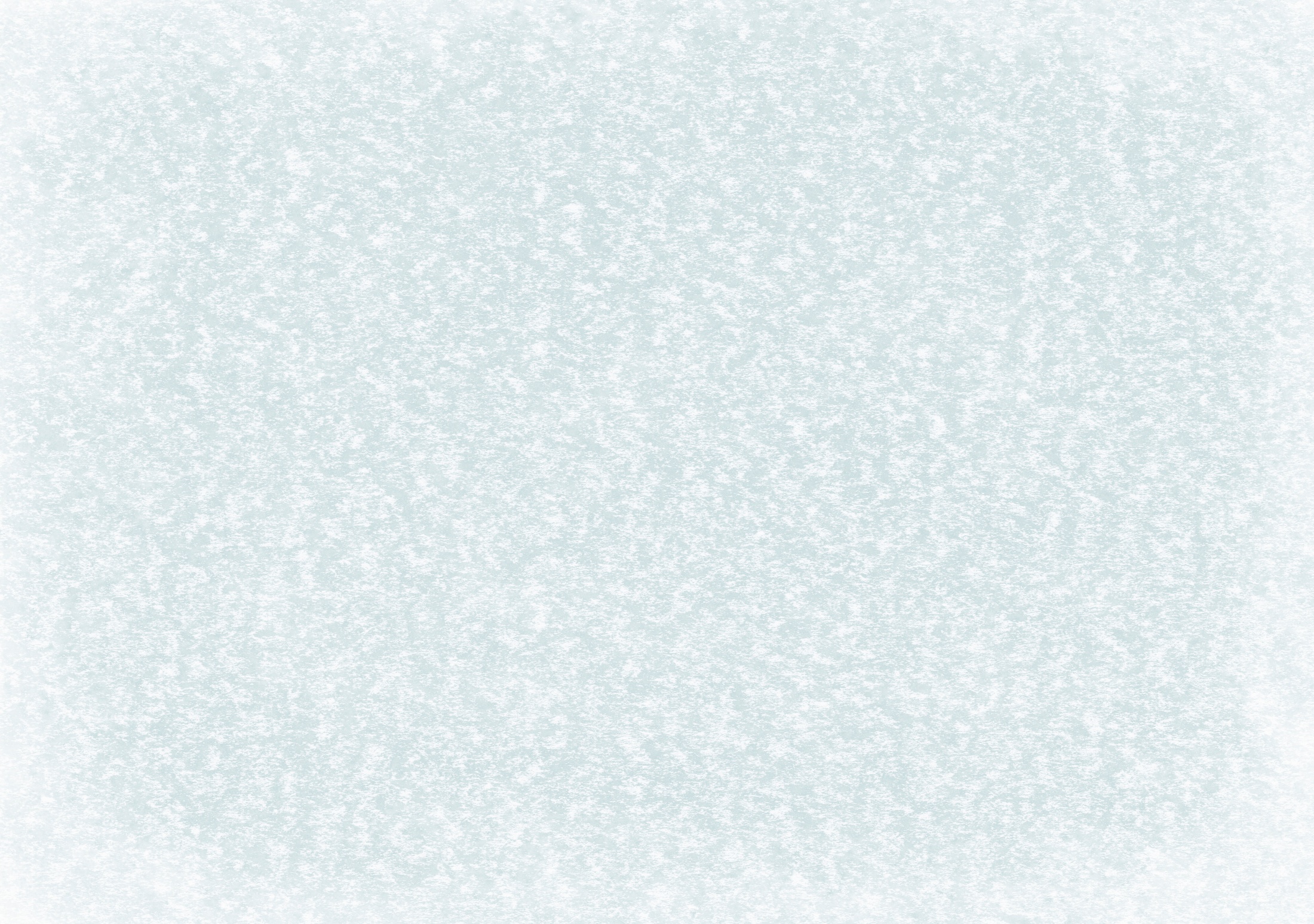 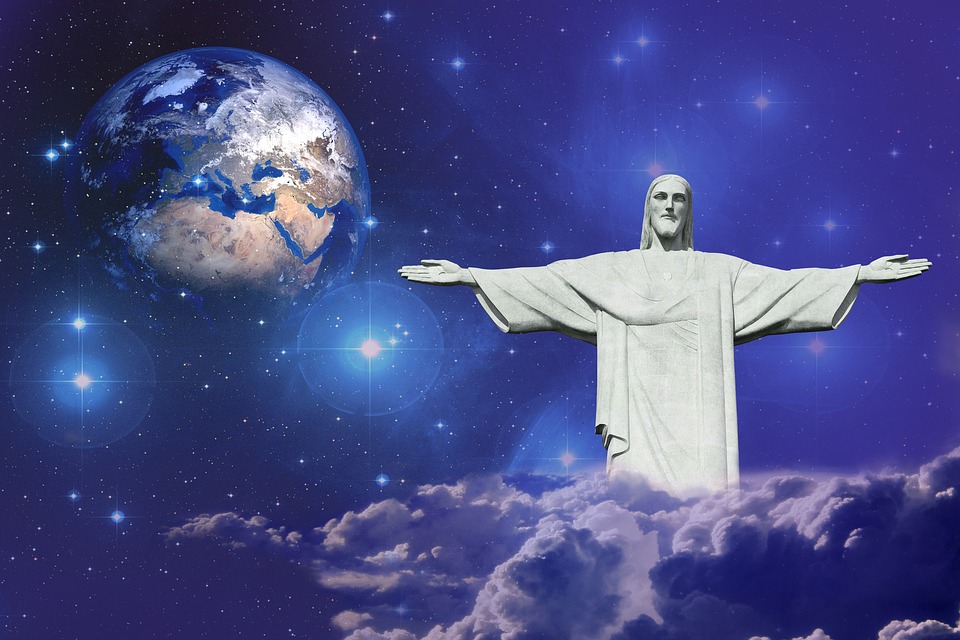 O  EGOÍSMO  DESAPARECERÁ  DA  TERRA?
SIM
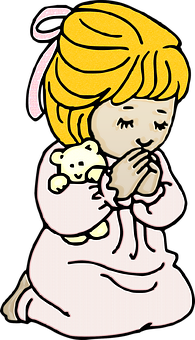 QUANDO  OS  HOMENS  COMPREENDEREM
OS  ENSINAMENTOS  DE  JESUS,  O  MAL  
DESAPARECERÁ  DA  TERRA.
À  MEDIDA  EM  QUE  A  VIDA  MORAL  FOR  PREDOMINANDO  SOBRE  A  MATERIAL.
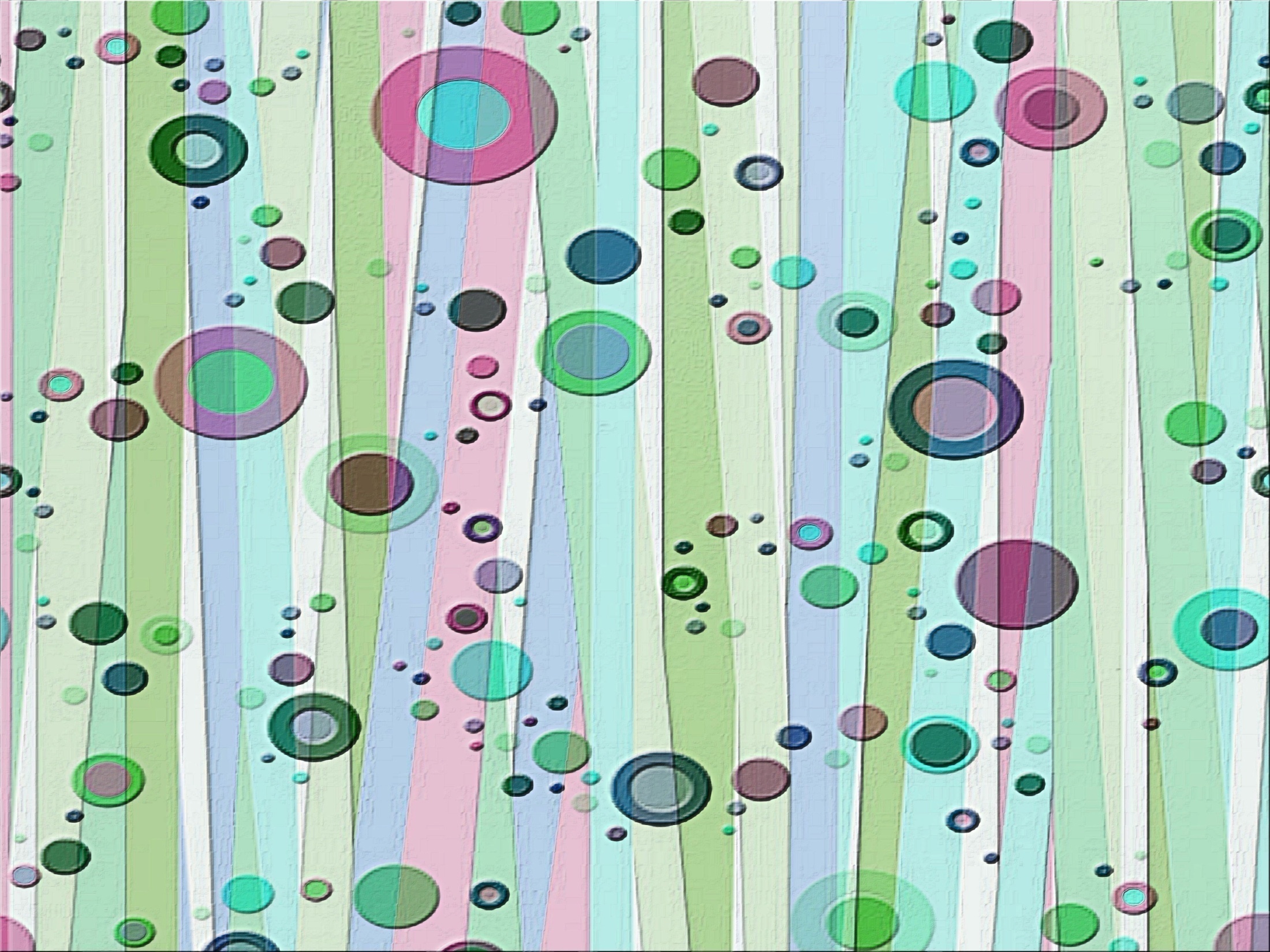 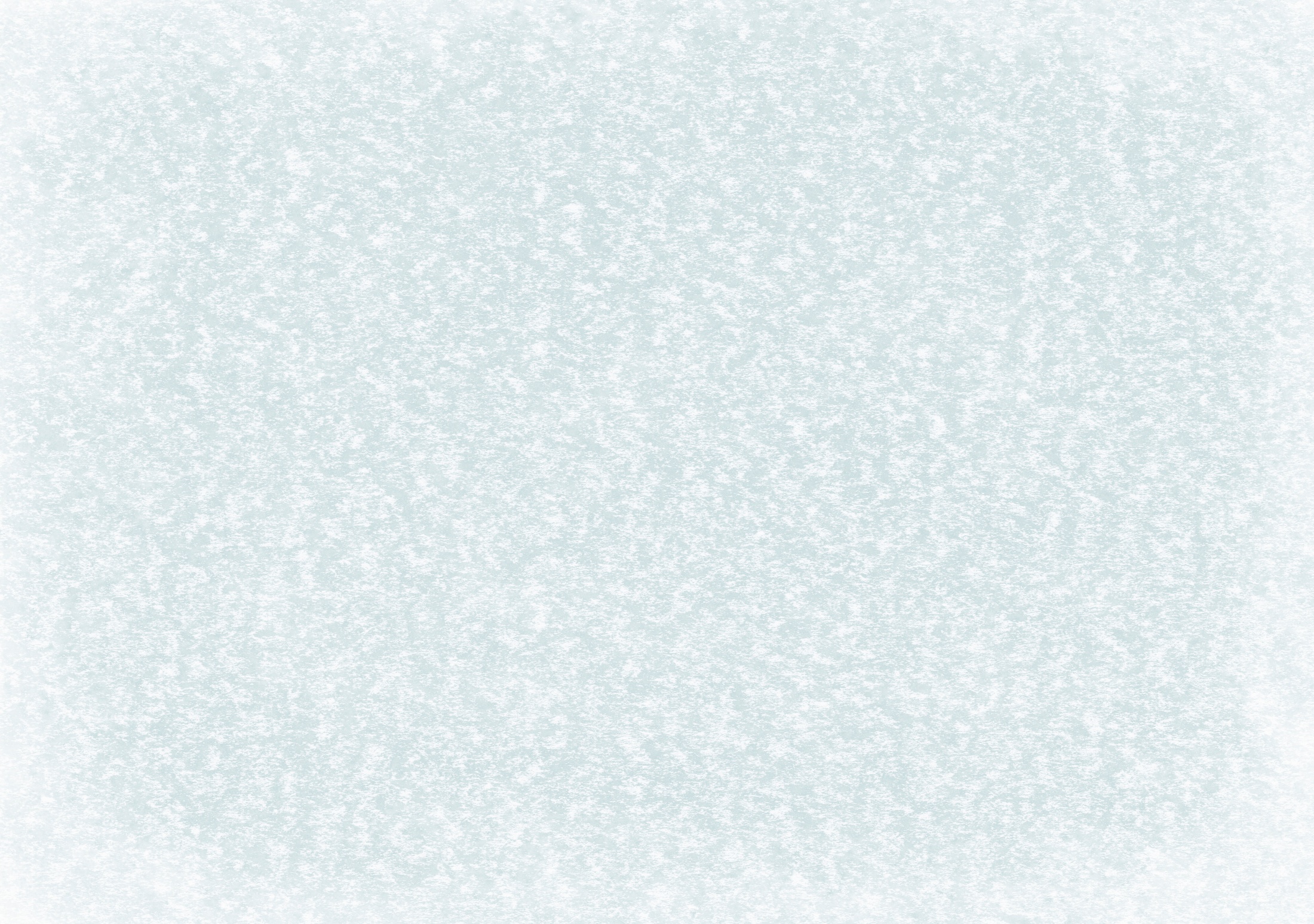 PARA  A  GENTE  PENSAR...
MARQUE  AS  GRAVURAS  QUE  CORRESPONDEM  AO  EGOÍSMO:
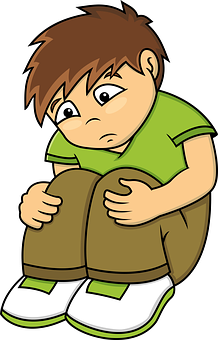 D
A
C
B
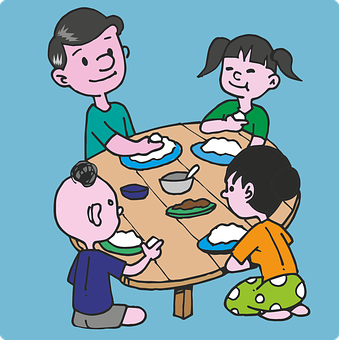 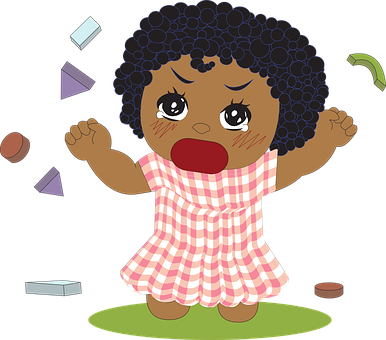 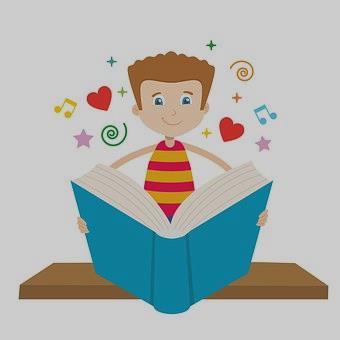 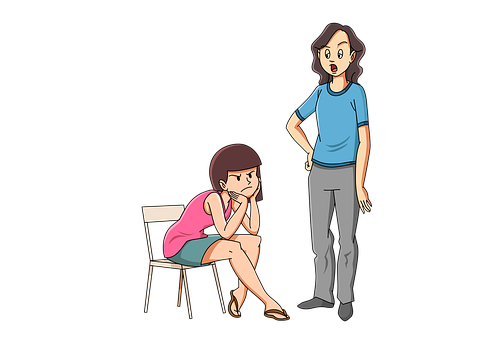 G
H
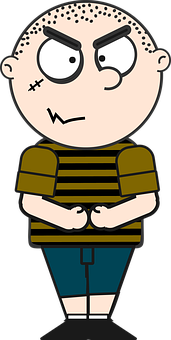 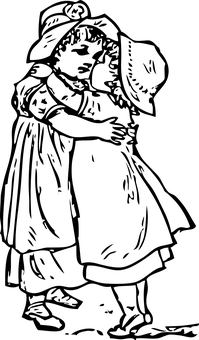 F
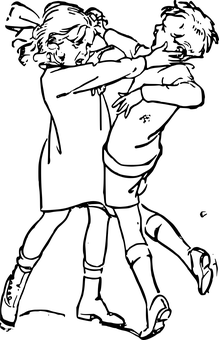 E